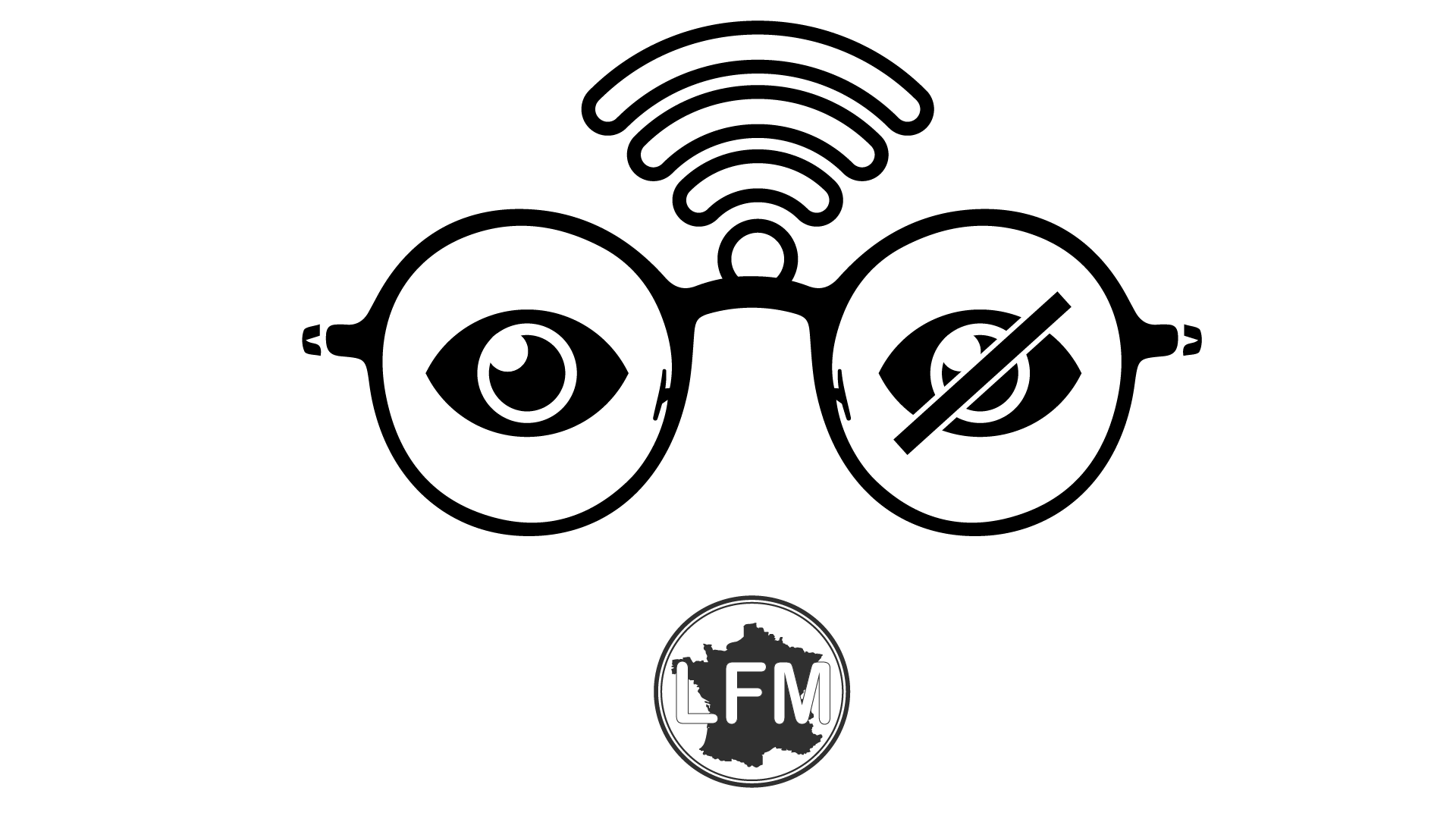 TPE: “The Blind Glasses”
RUIZ DE CHÁVEZ Natalia
    TÉLLEZ Saïd
FRANCO Adrian
LUCIANI Sebastien
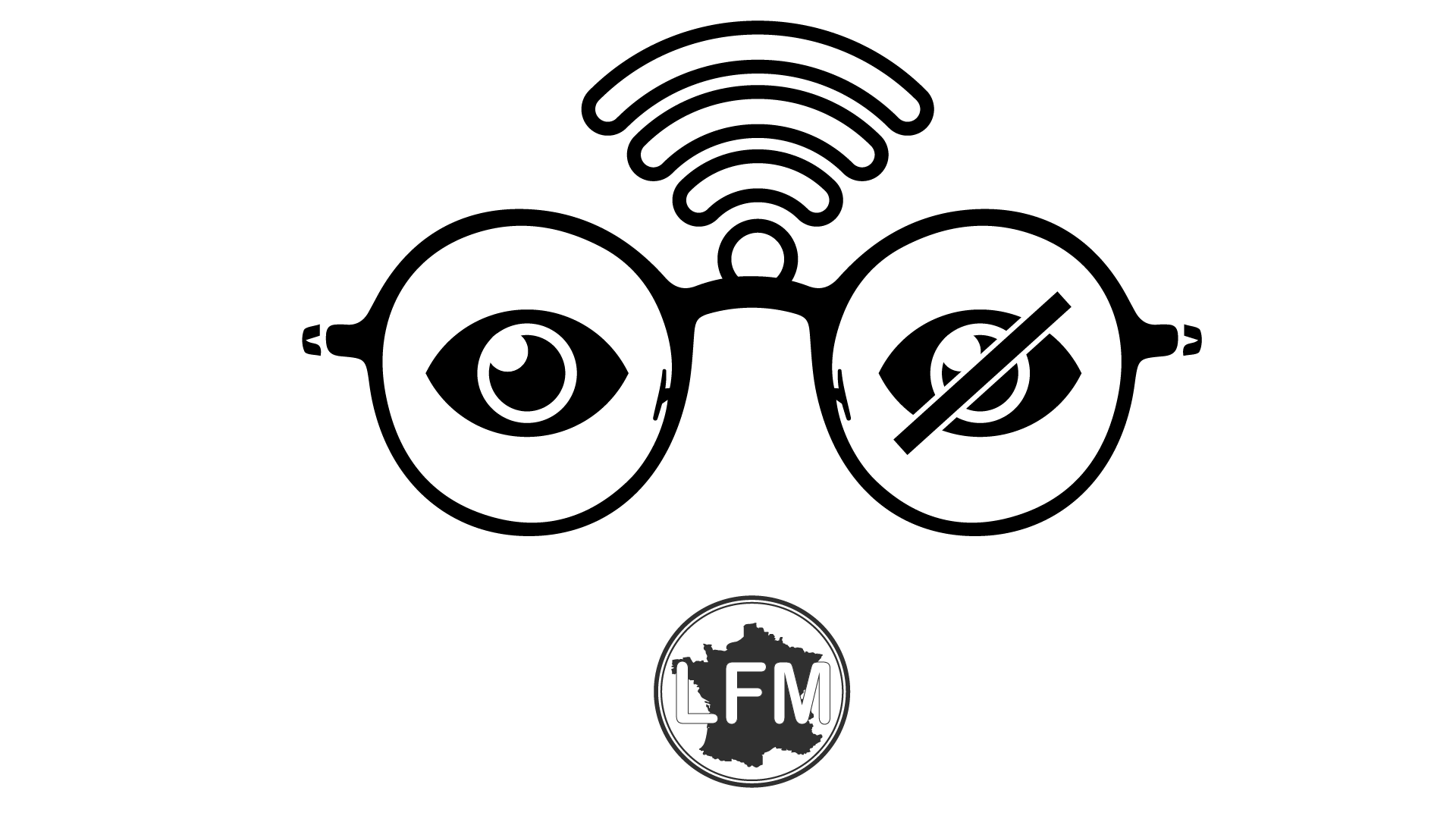 Introduction
Ø  Thème et Problématique
Ø  Nos Motivations

Parcours de recherche
Ø  But du Projet
Ø  Graphe des Interactions et Fonctions Contraintes

Le Système
Ø  Les Composants du Système
Ø  Ensemble des Connections Électriques
Ø  La Programmation

Conclusion
Sommaire
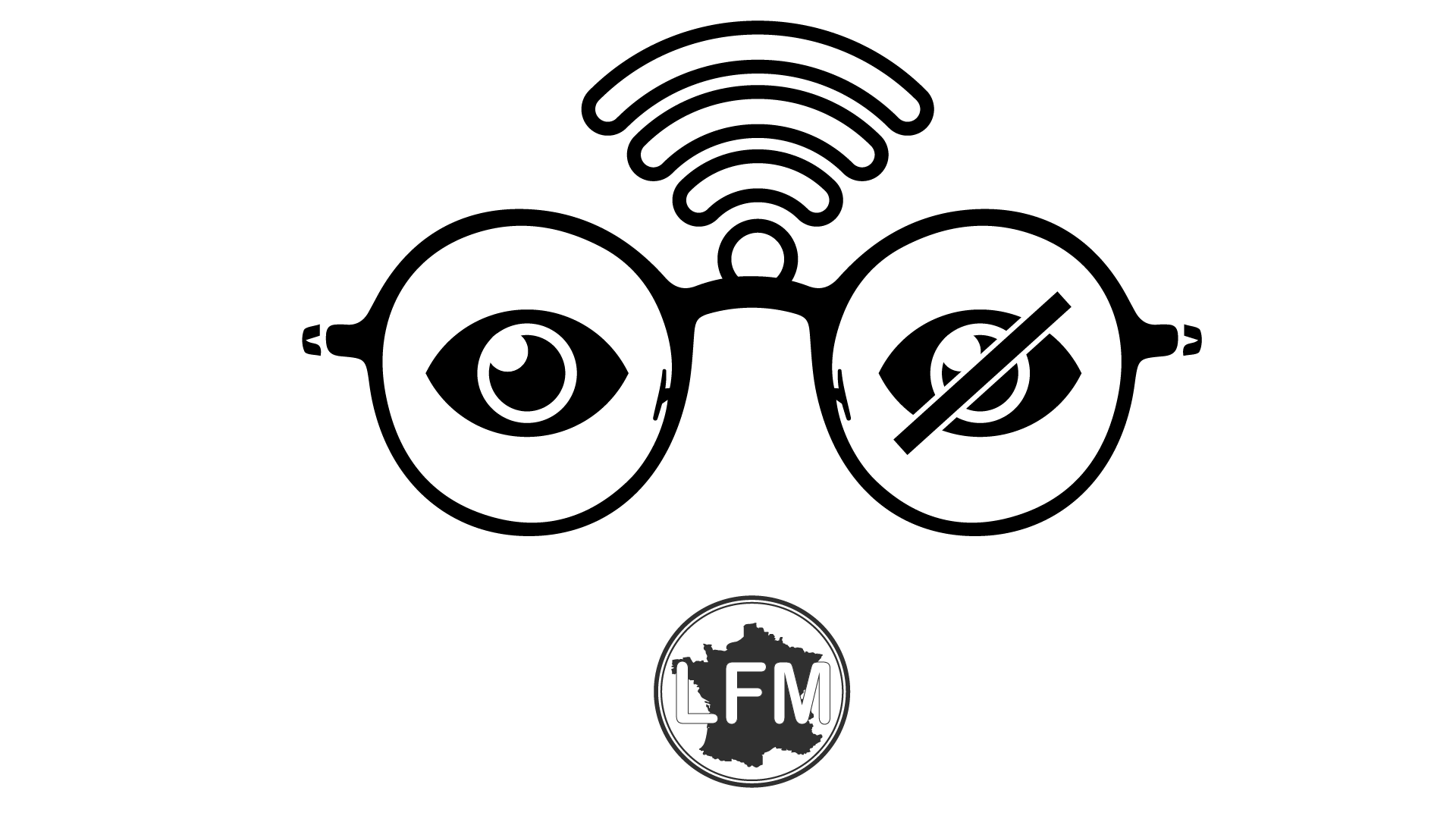 Thème et problématique
Thème du TPE pour les élèves de Sciences de l’ingénieur:
« Transports et Transferts »

Problématique:
Comment faciliter le déplacement des handicapés visuels sans limiter aucune de leurs capacités?
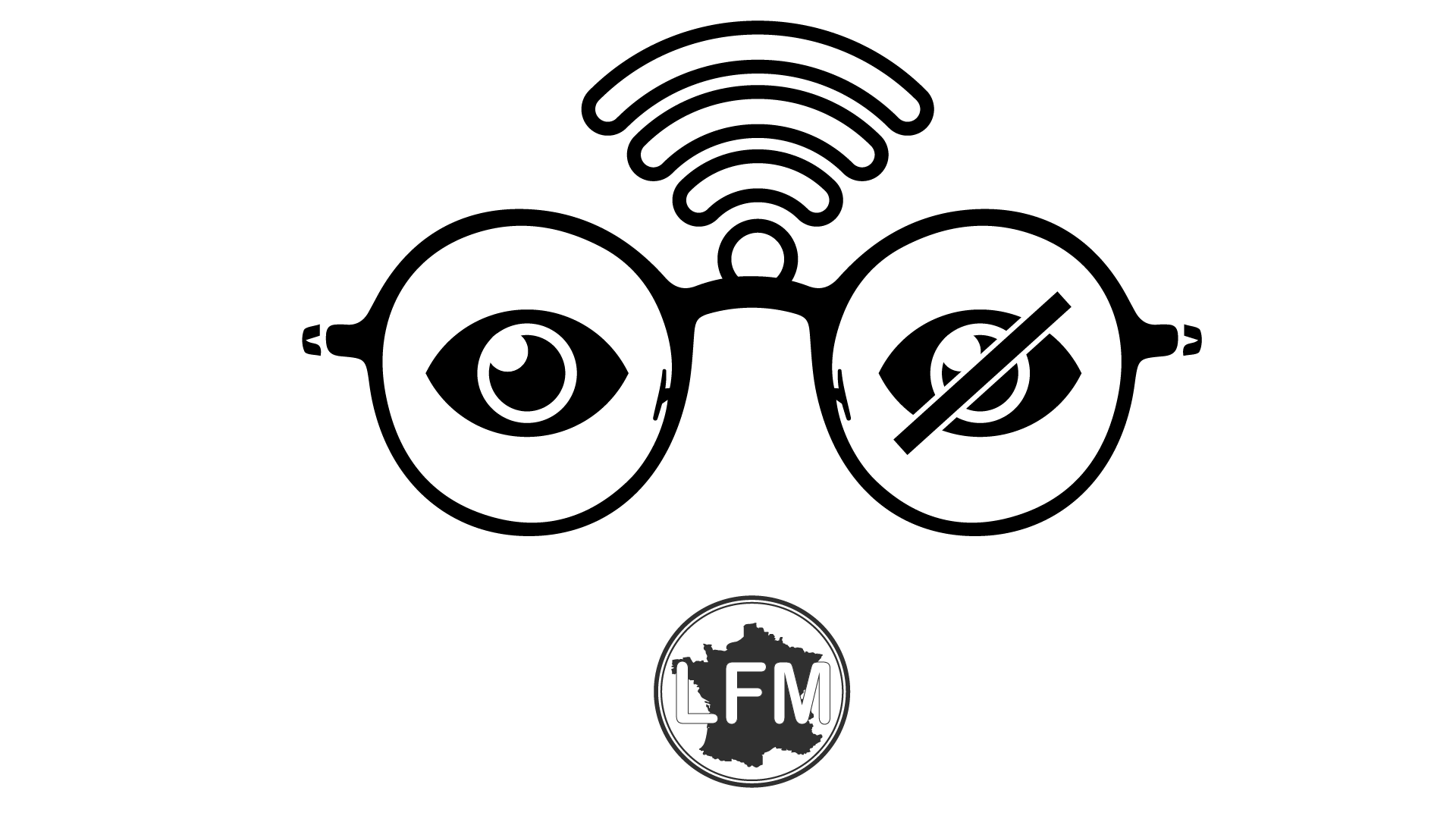 Nos motivations
Motivation principale: Aider les non voyants.
Motivations secondaires: Appliquer et adapter la technologie au personnes non voyantes.
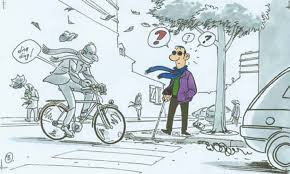 Fonction principale: Avertir l’utilisateur de la présence d’obstacles.
Fonction contrainte 1: Obtenir une réponse rapide et précise.
Fonction contrainte 2:  Système à simple utilisation.
Fonction contrainte 3:  Être léger et confortable 
Fonction contrainte 4: Pouvoir détecter une grande variété d’obstacles (dans différents angles et proximités).
Fonction contrainte 5:  Résister aux températures extrêmes.
Graphe des Interactions
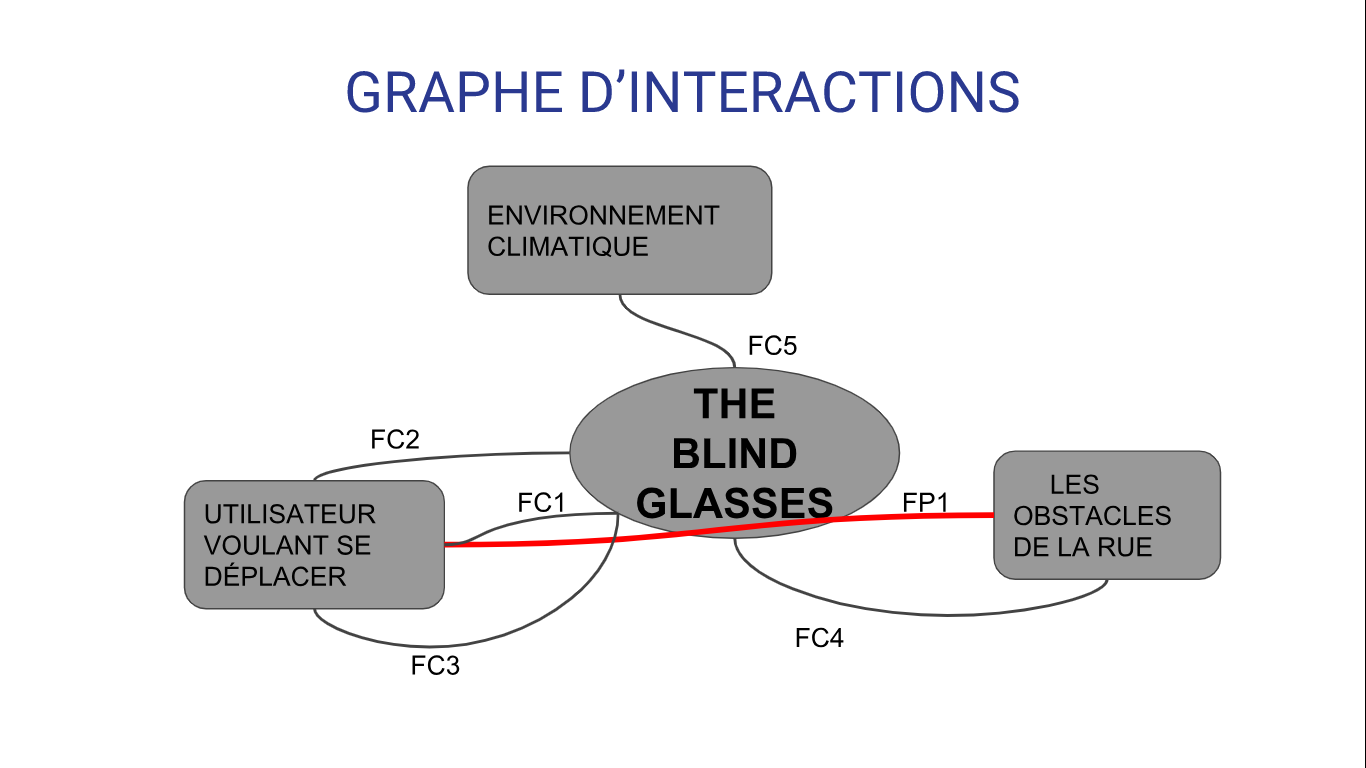 La Communication entre les composants
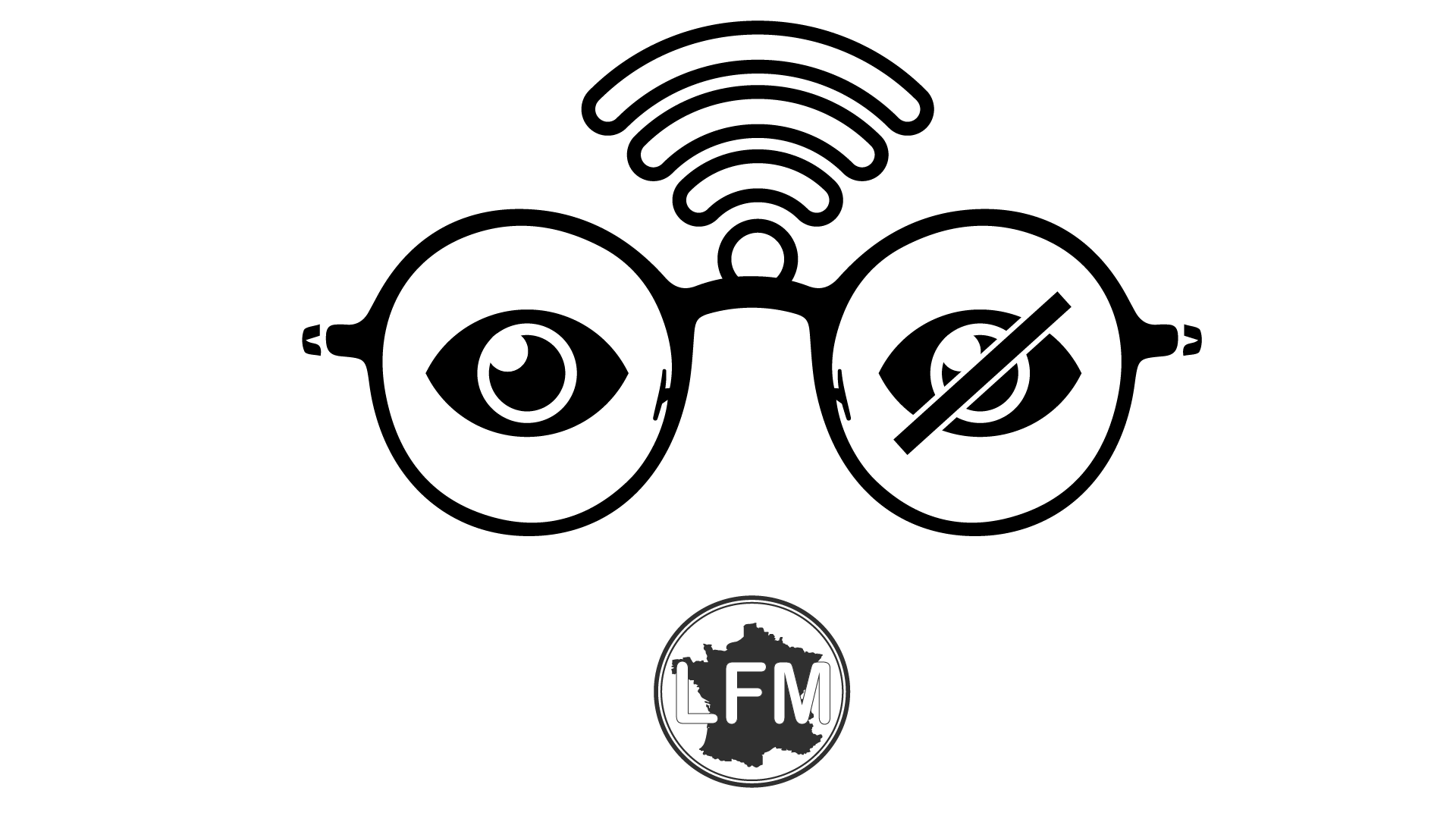 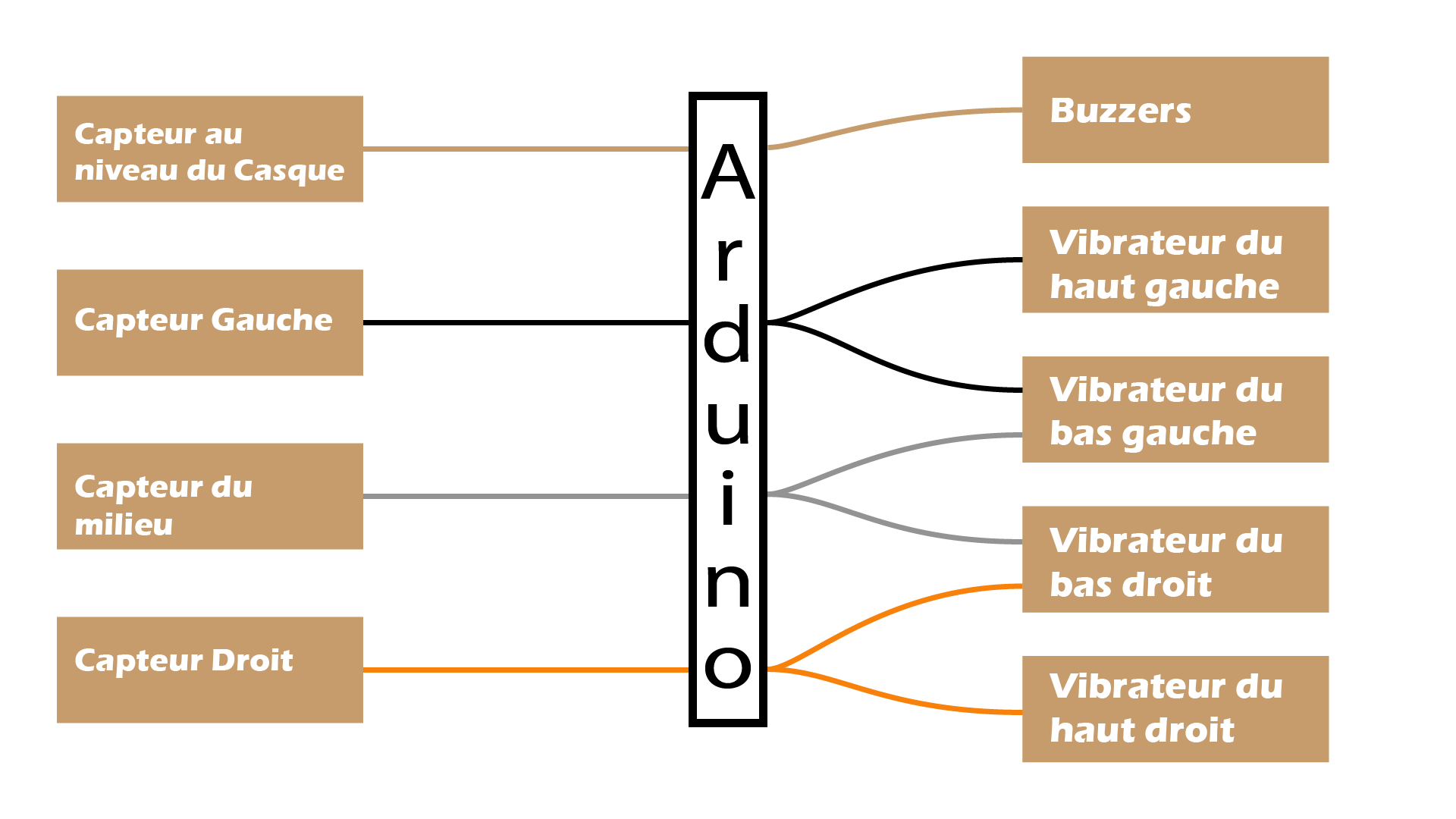 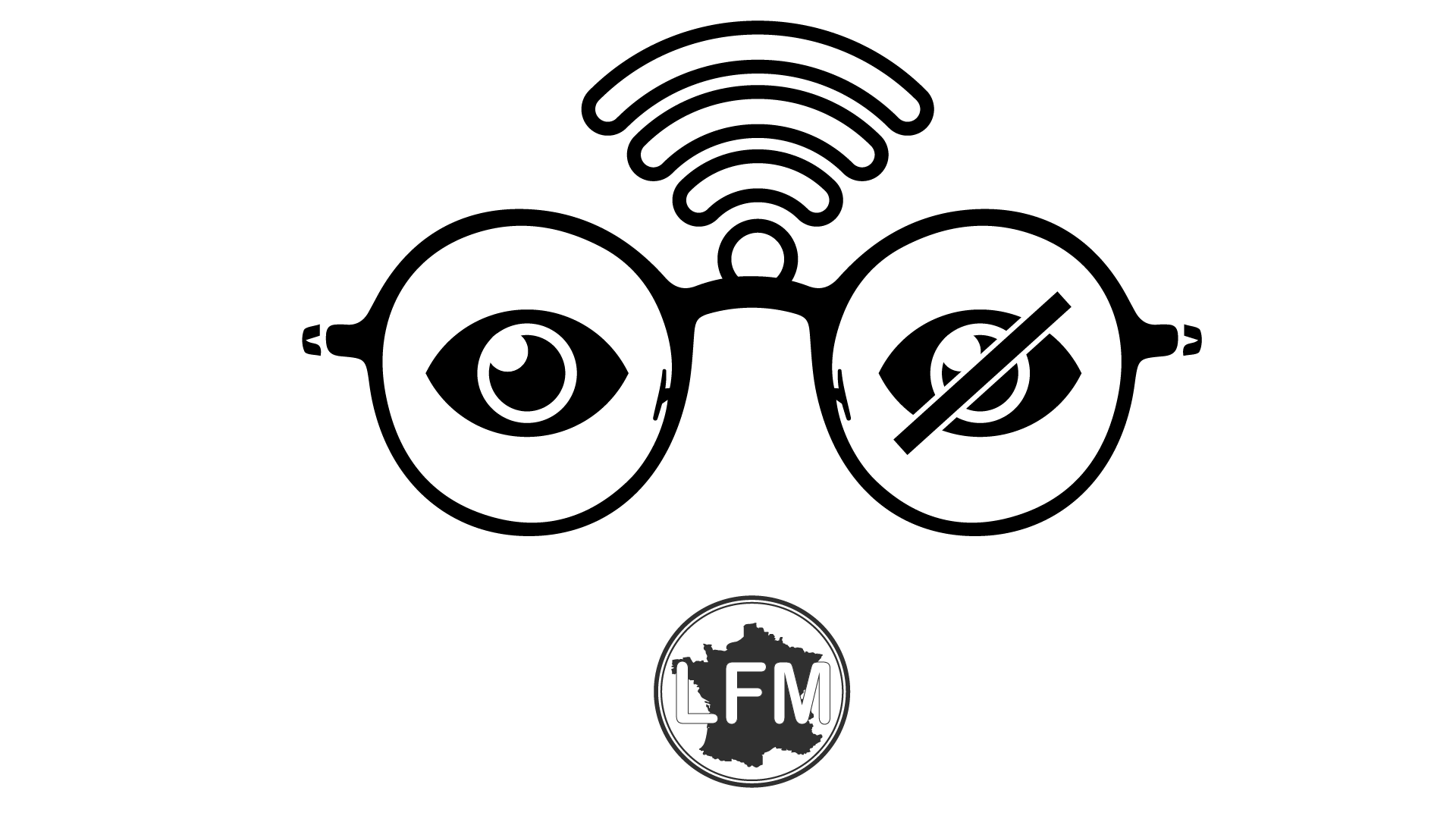 Fonctionnement
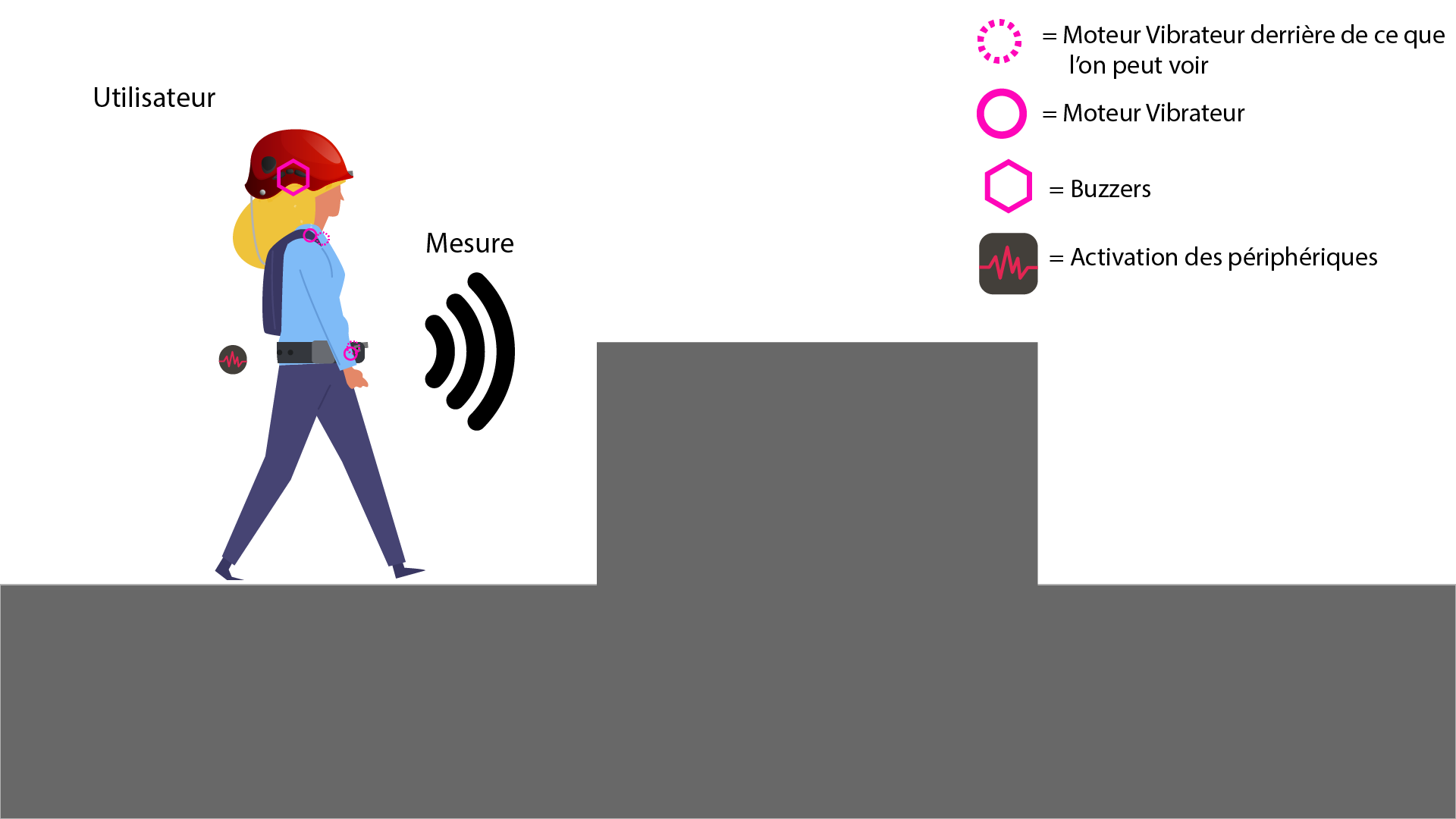 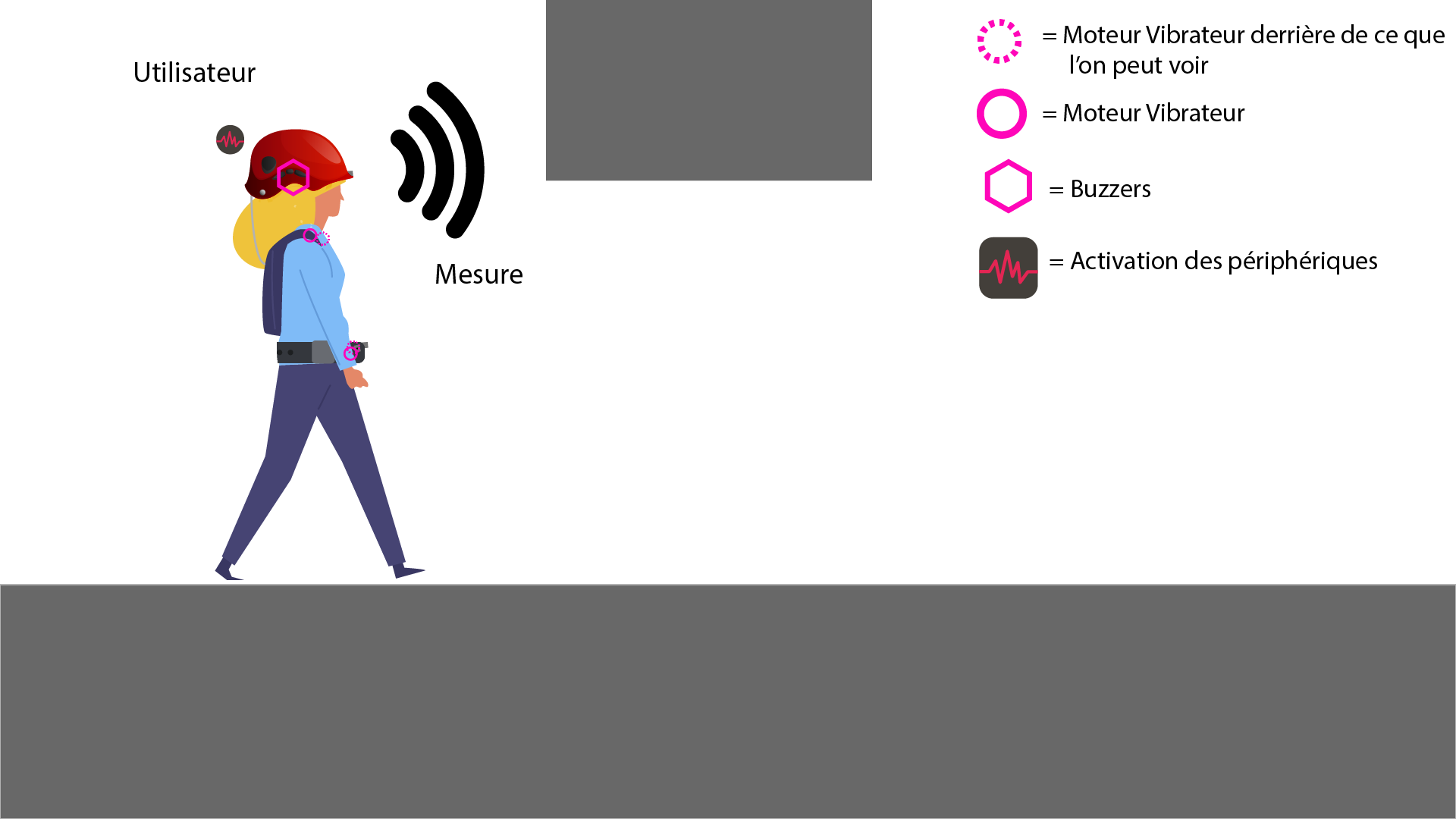 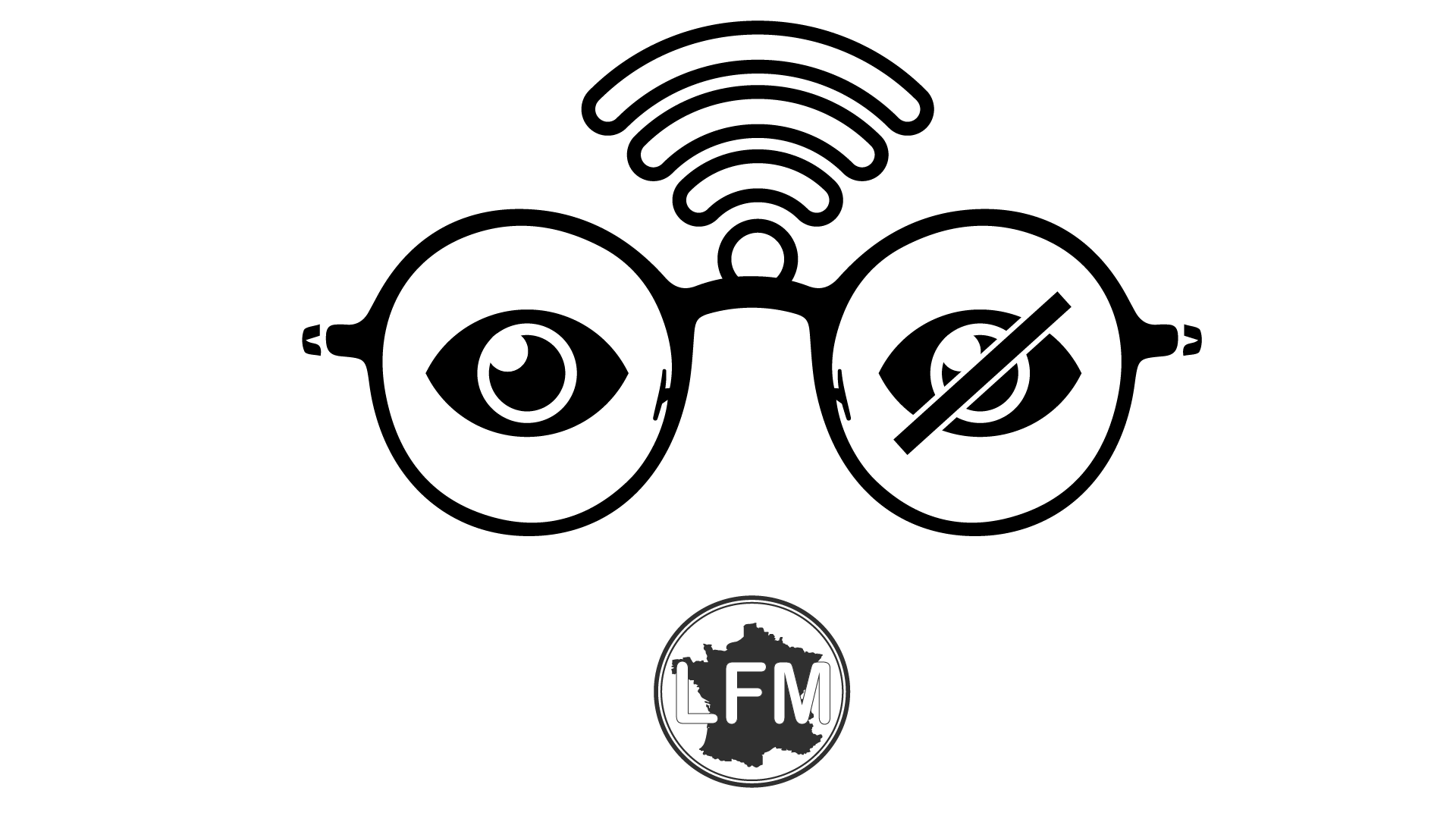 Les composants du système
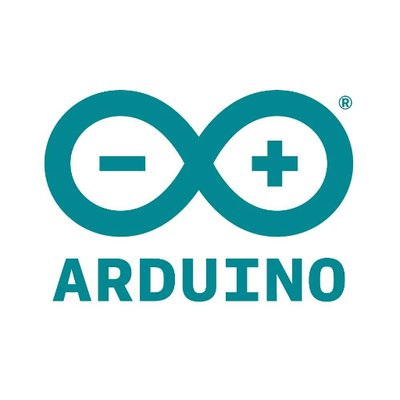 Microcontrôleur
Câblage
E / S
Support physique
Boîtes de connections
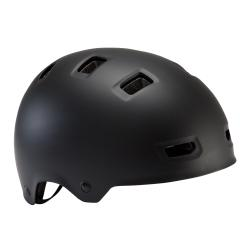 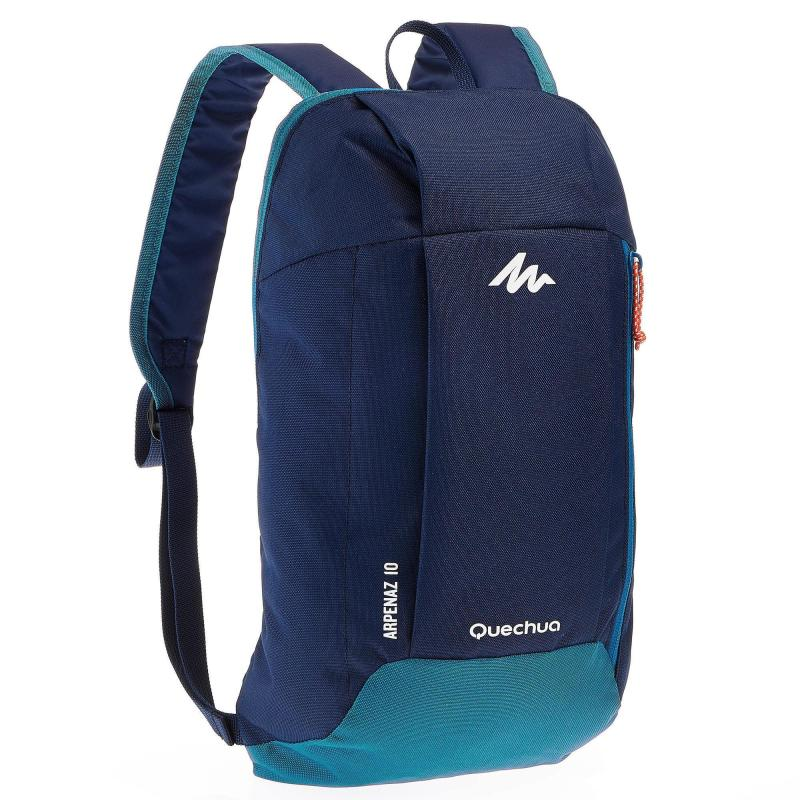 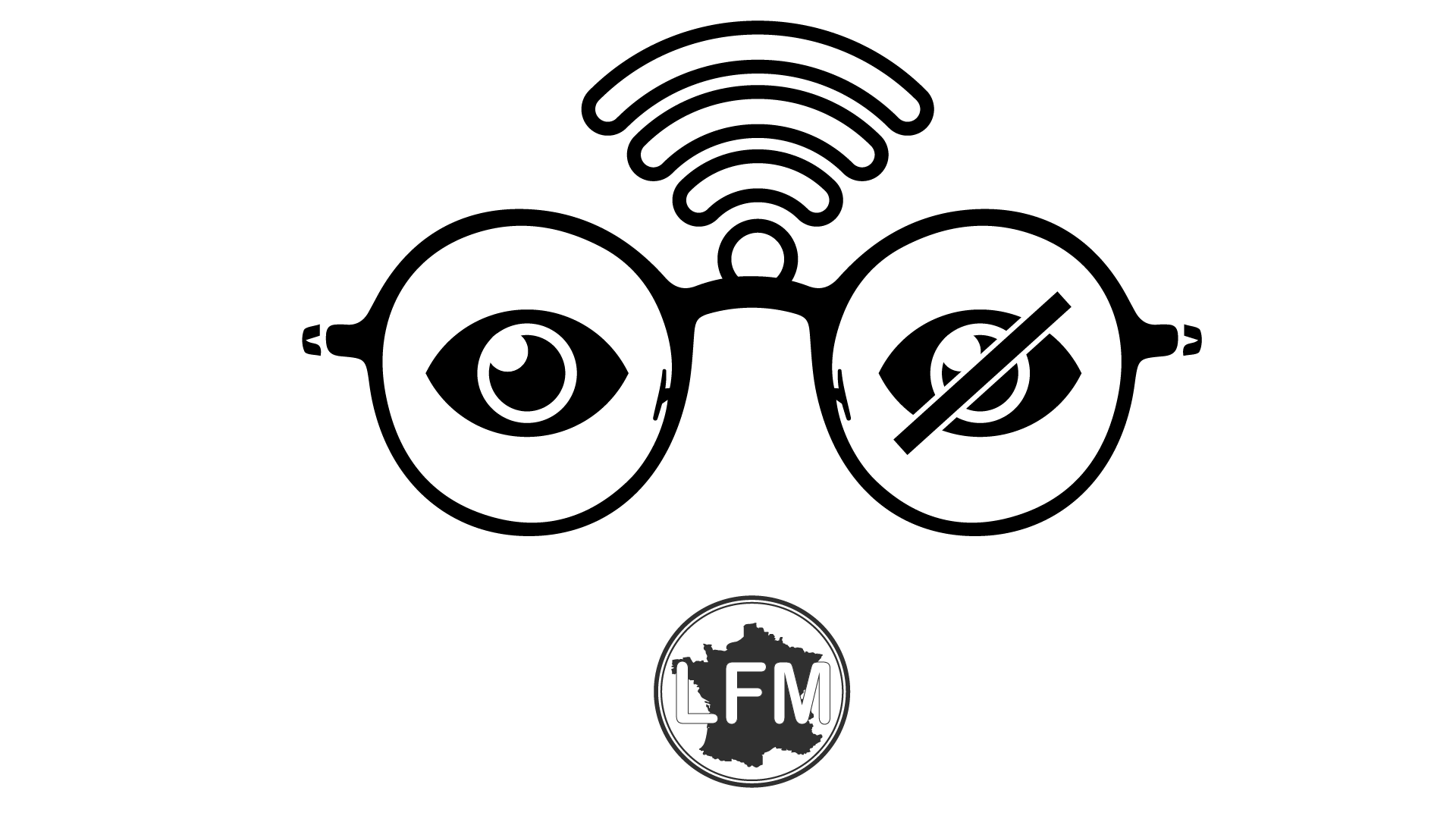 Connections et circuits électriques
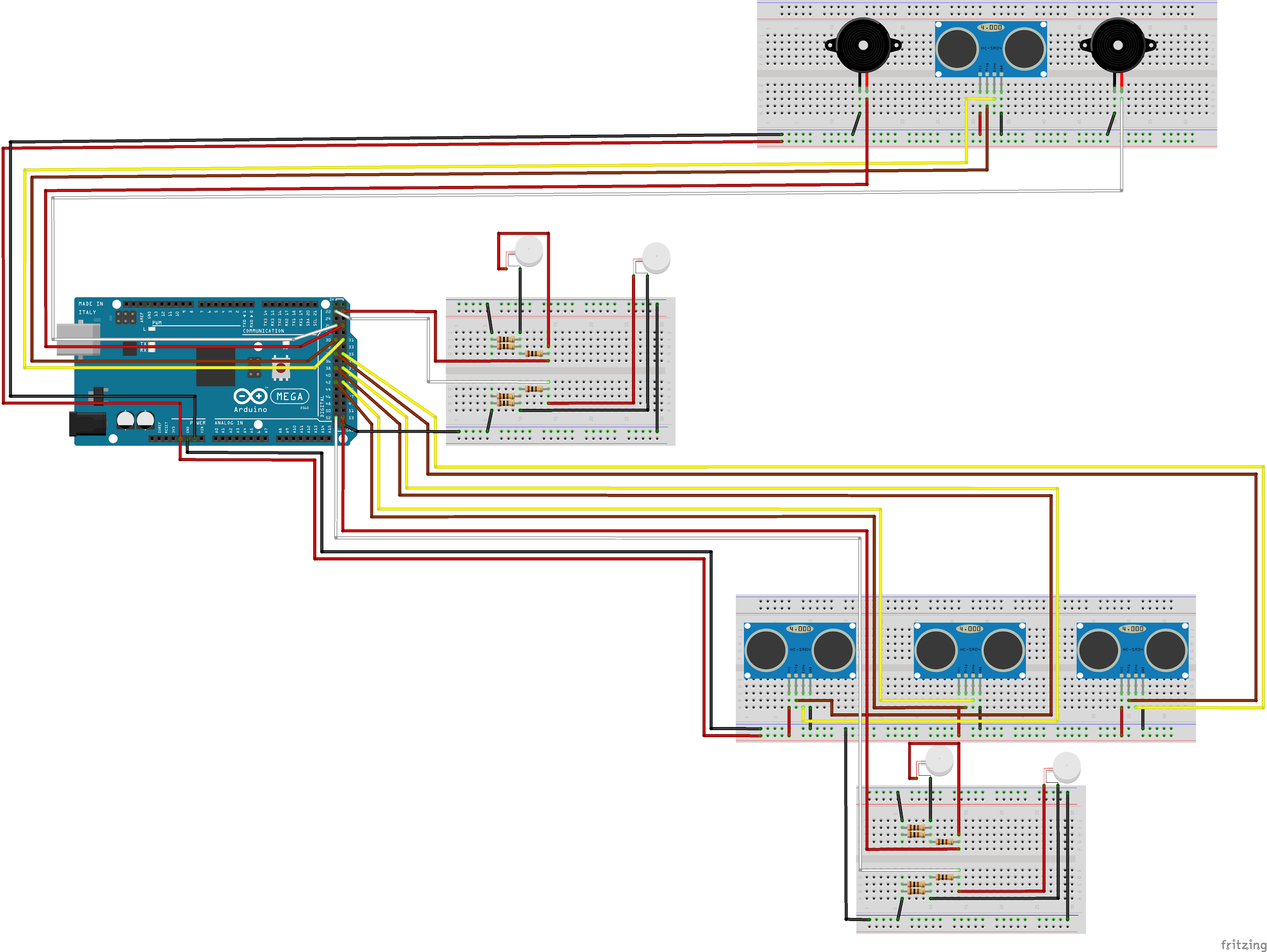 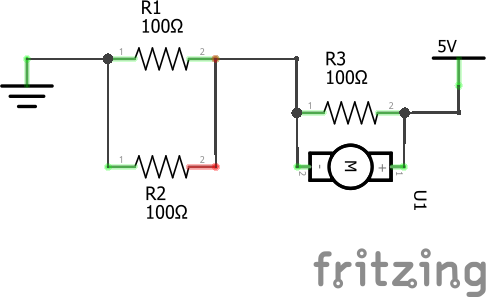 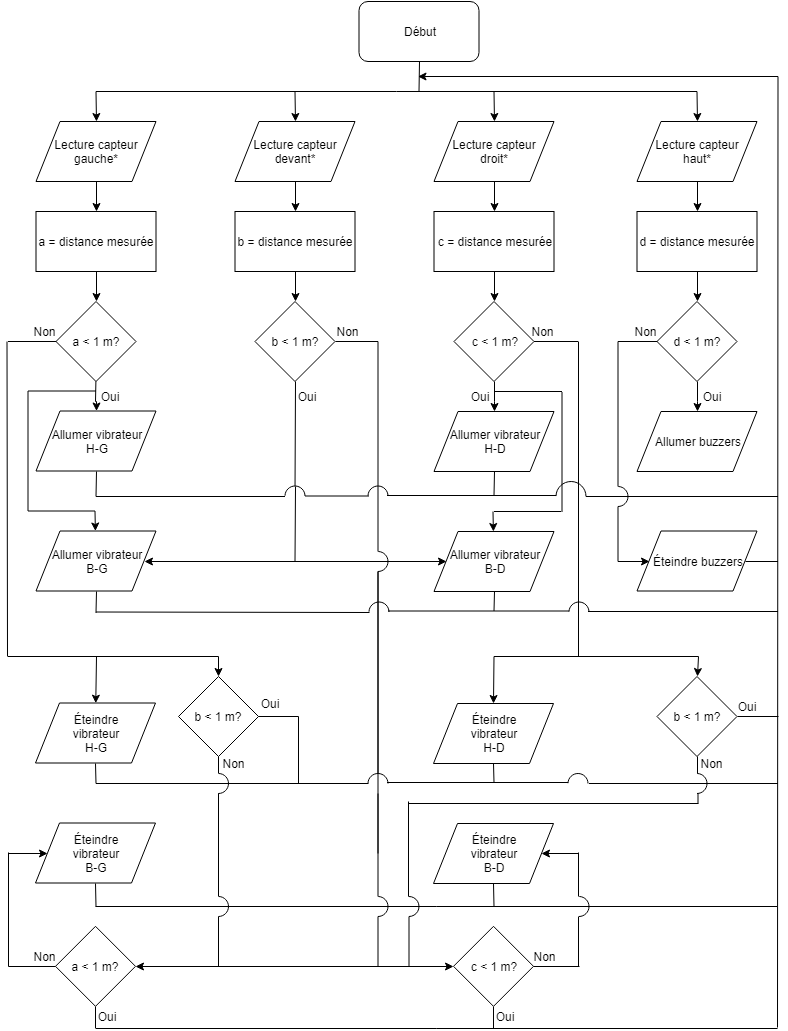 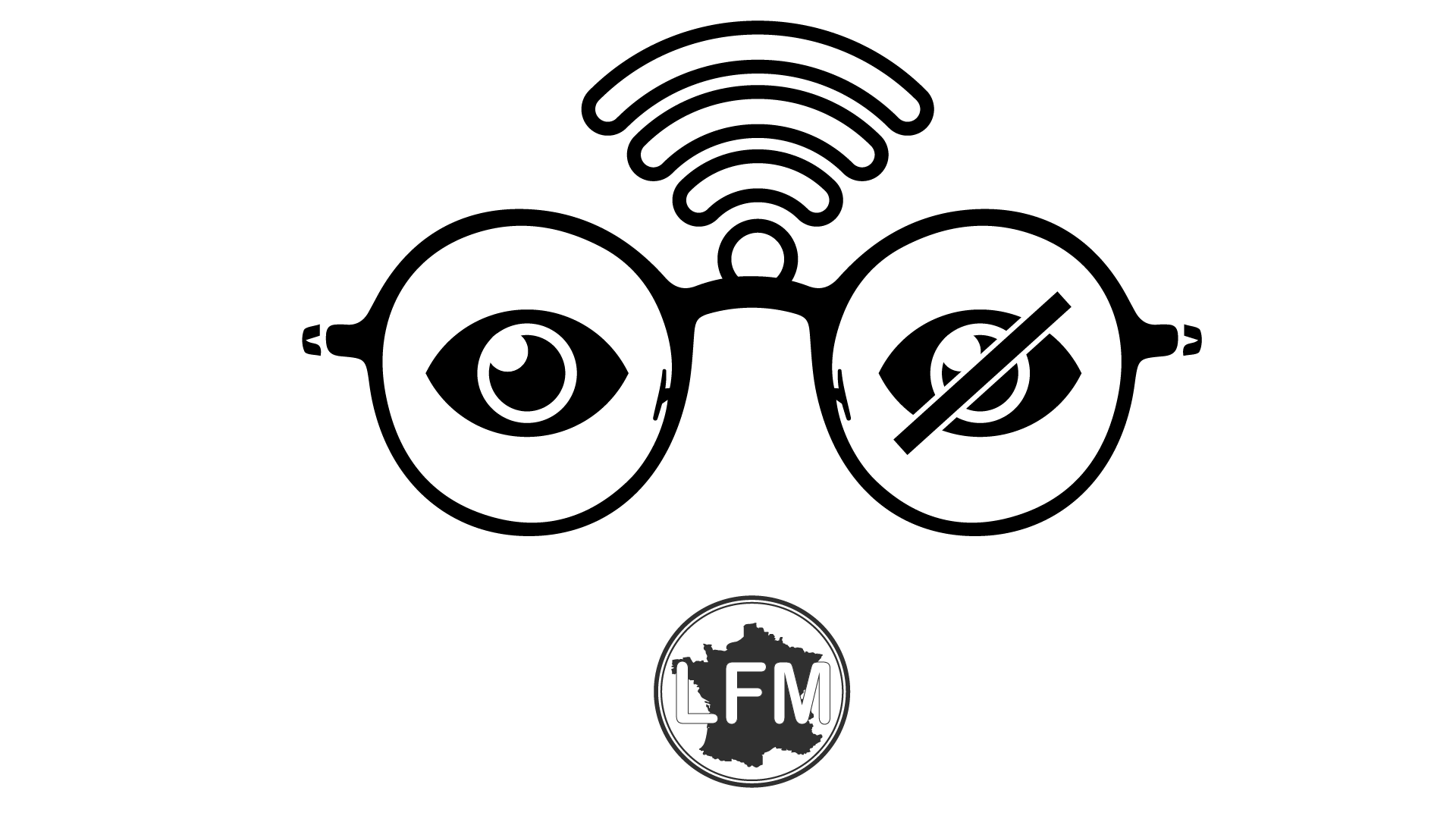 La 
Programmation
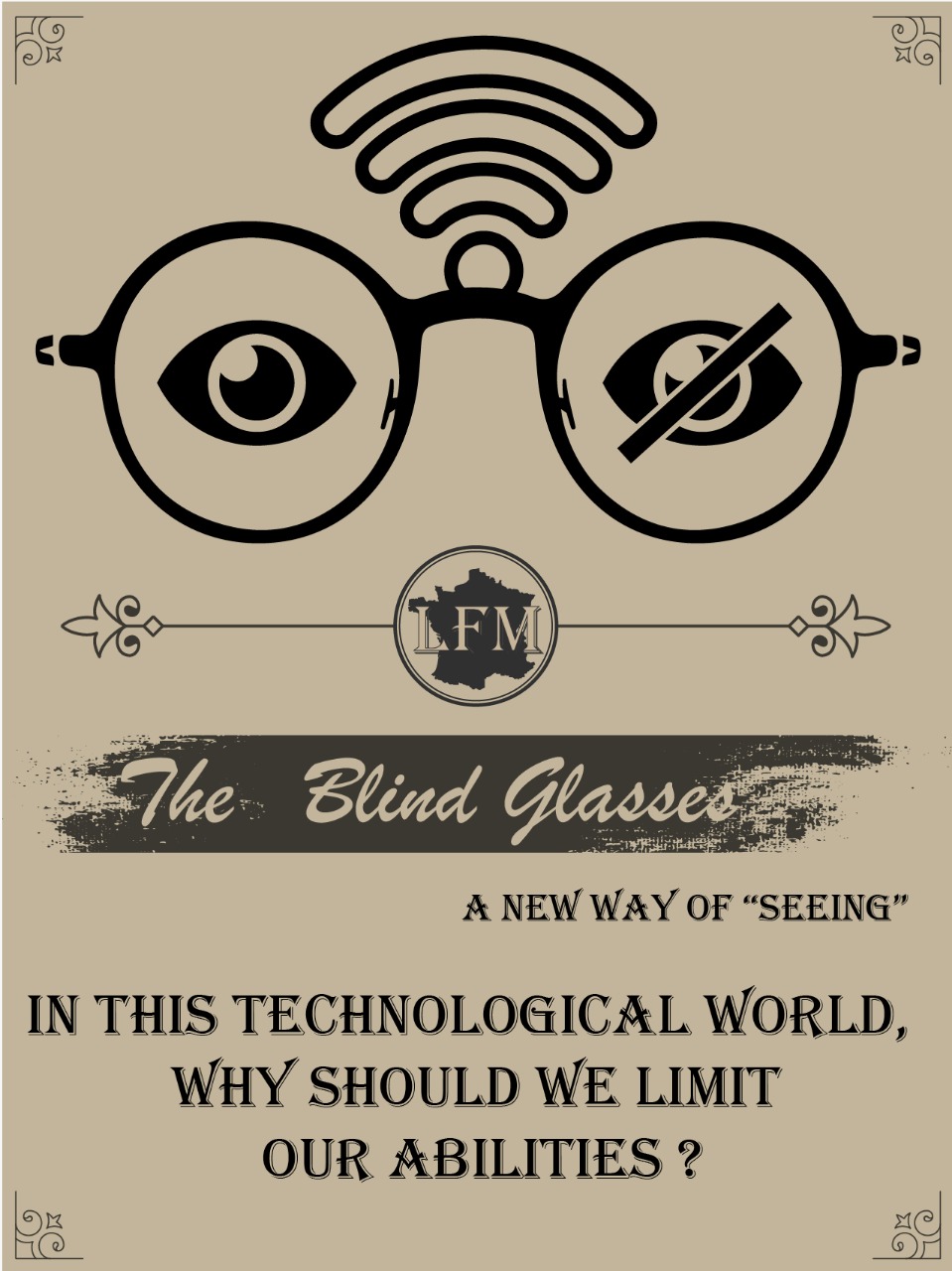 Conclusion
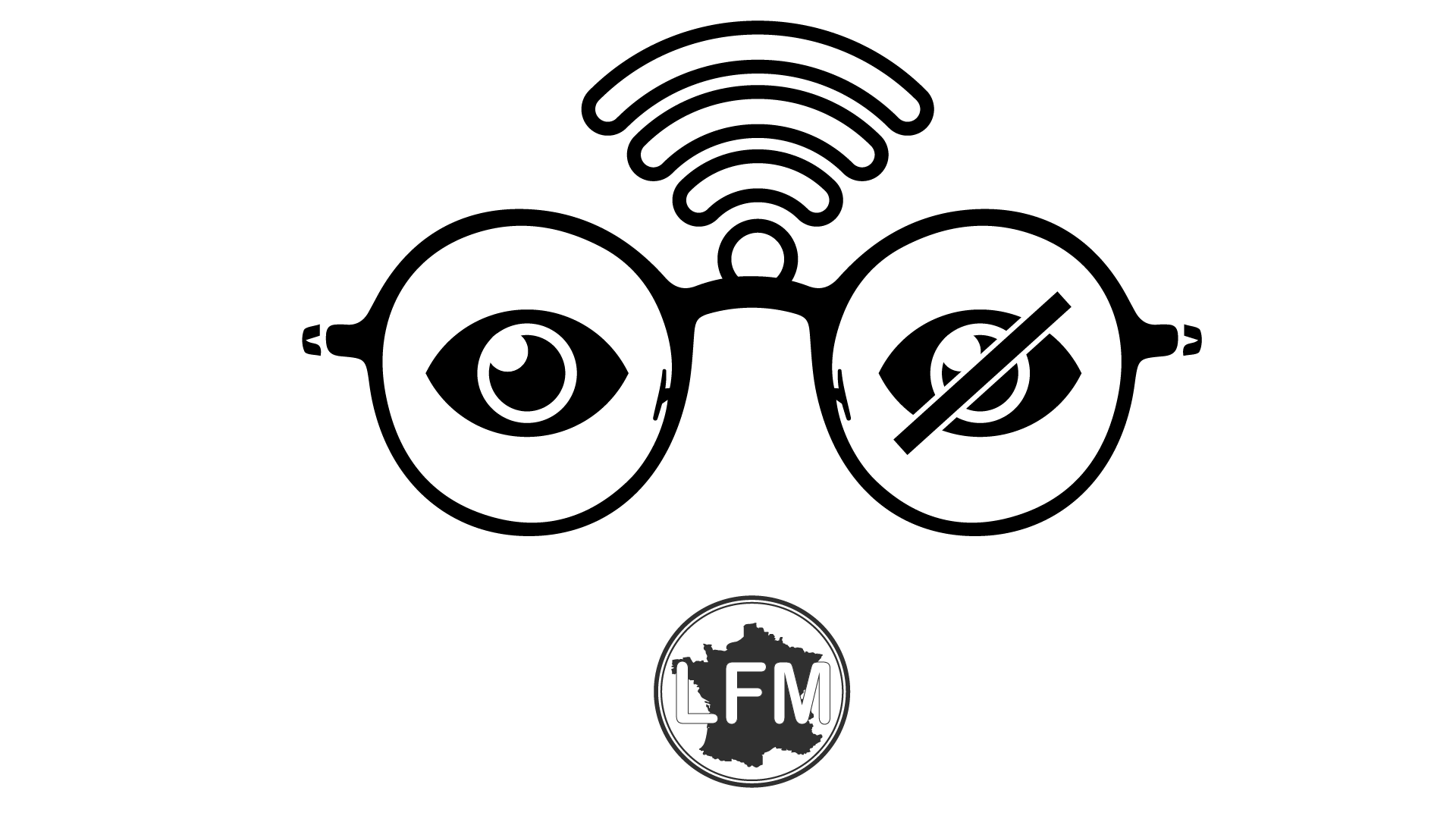 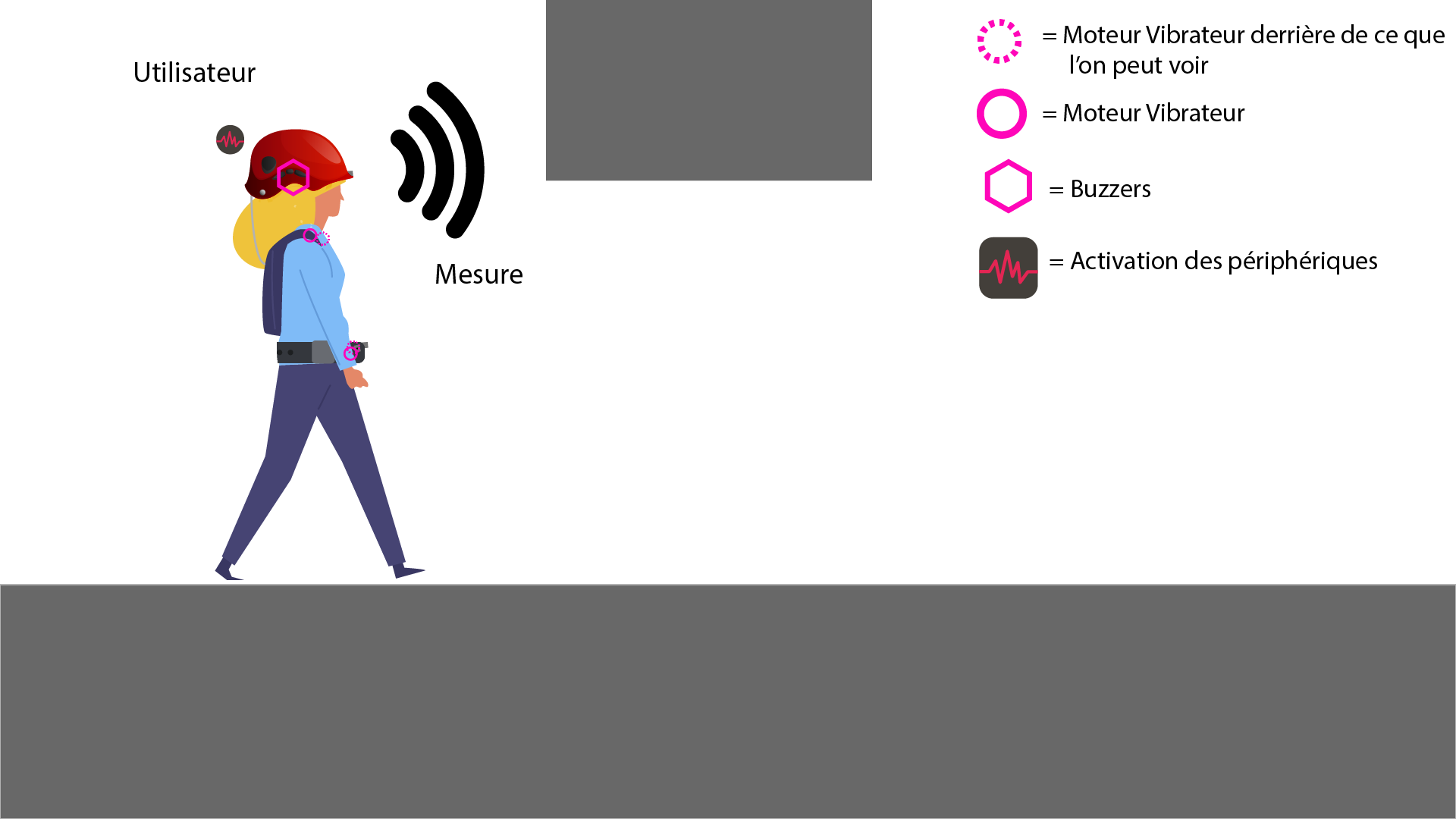 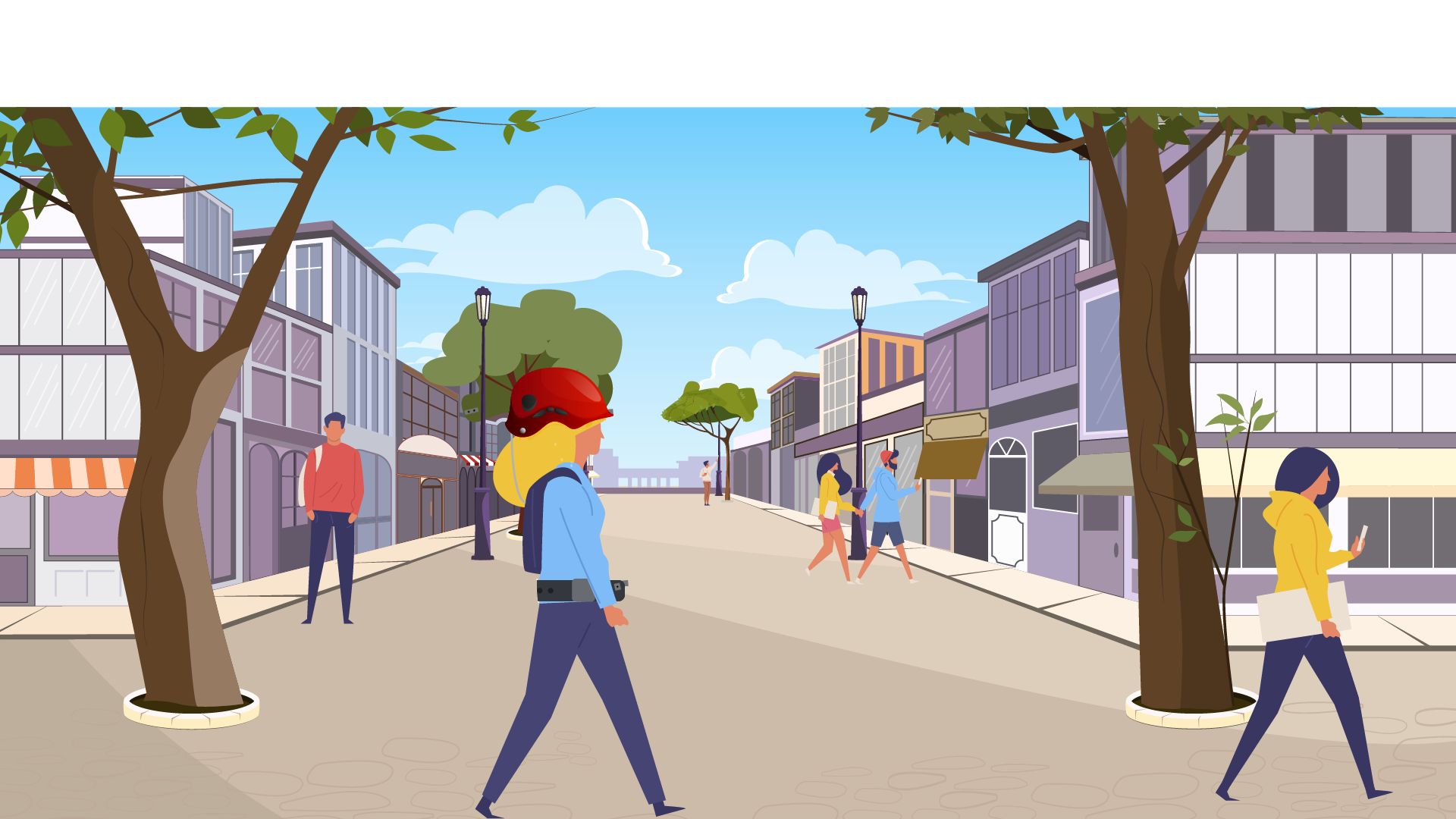 Merci pour votre attention